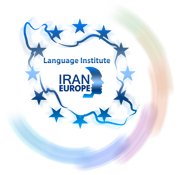 Evolve 4C9.4
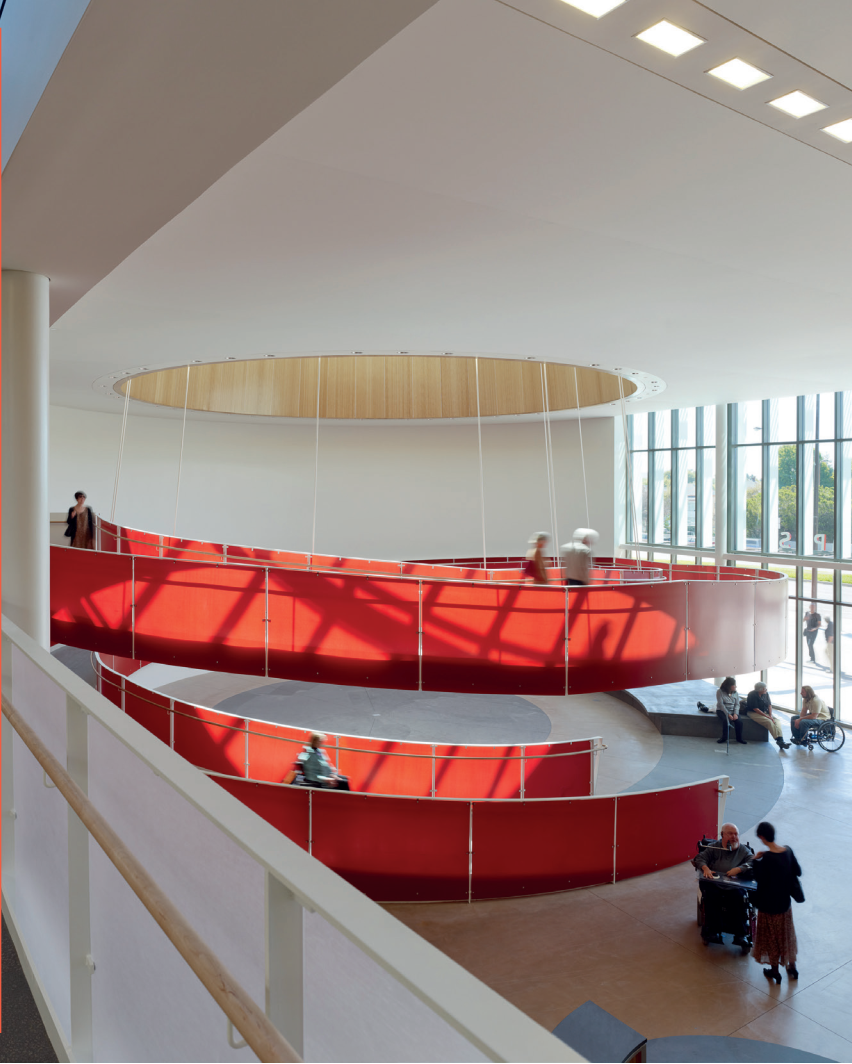 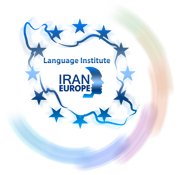 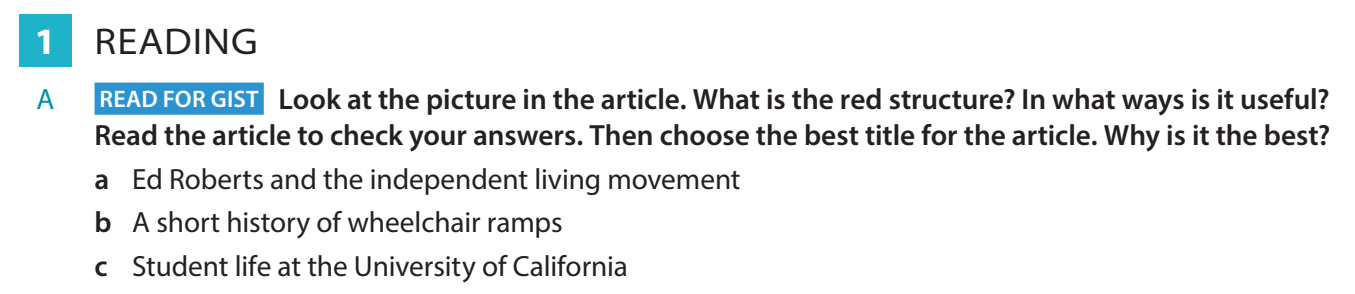 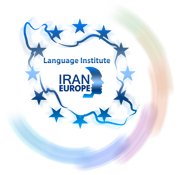 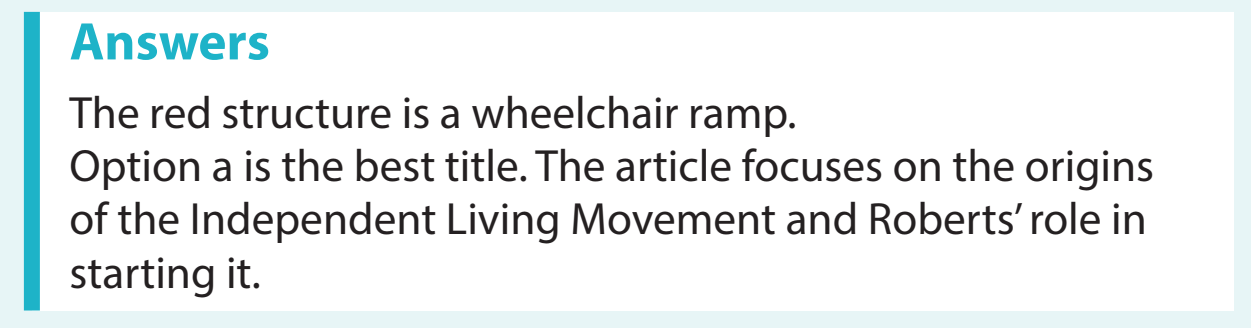 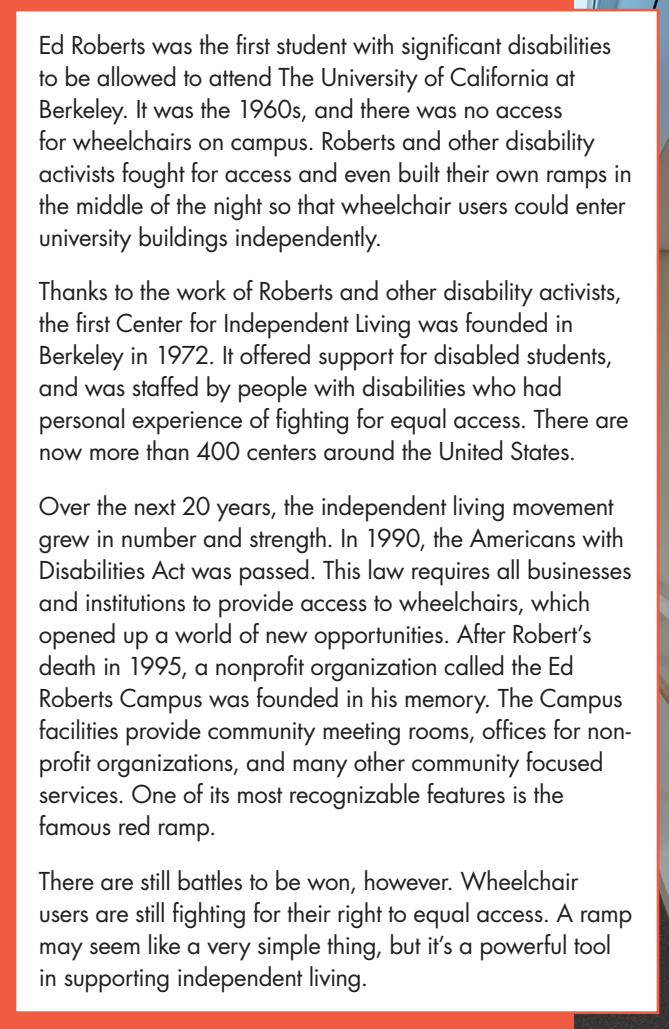 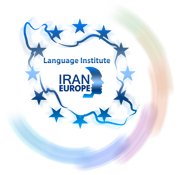 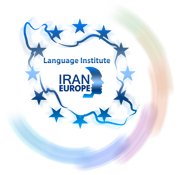 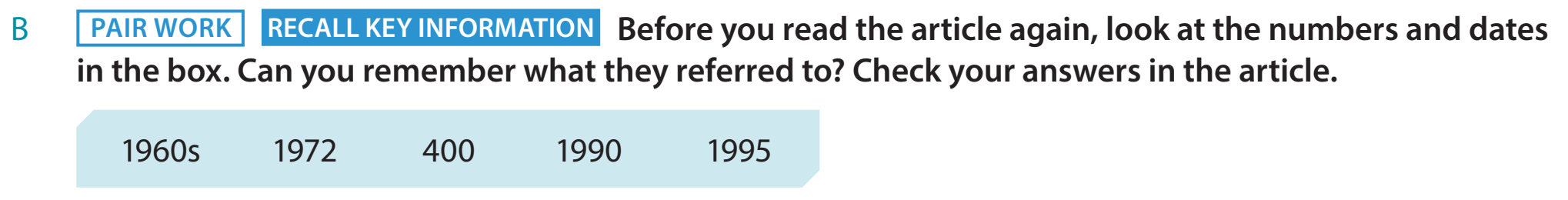 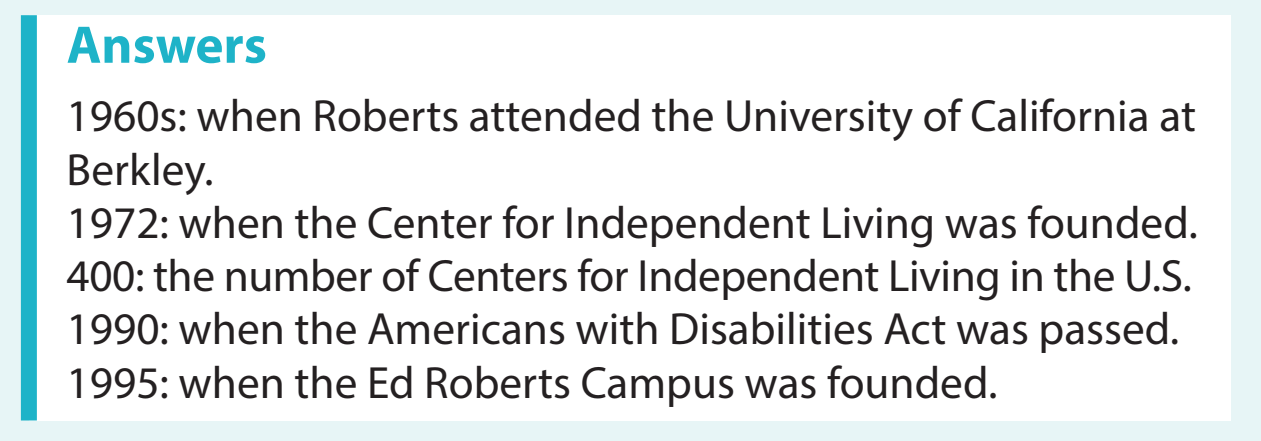 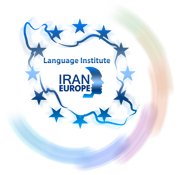 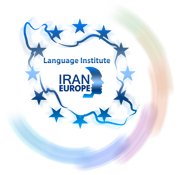 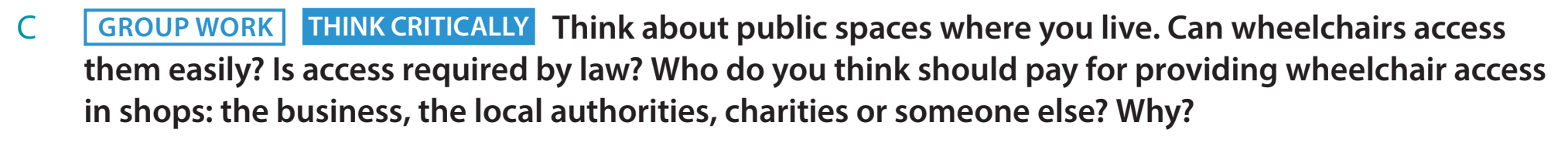 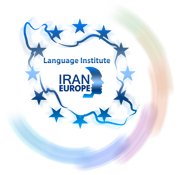 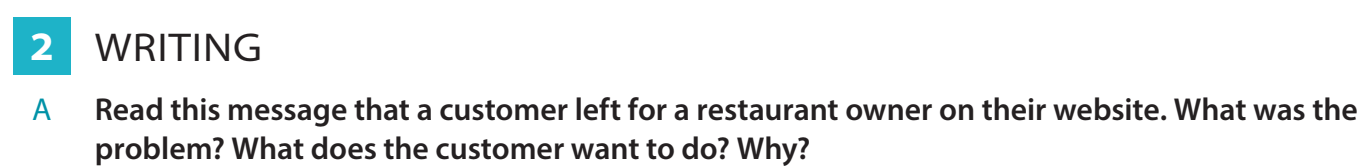 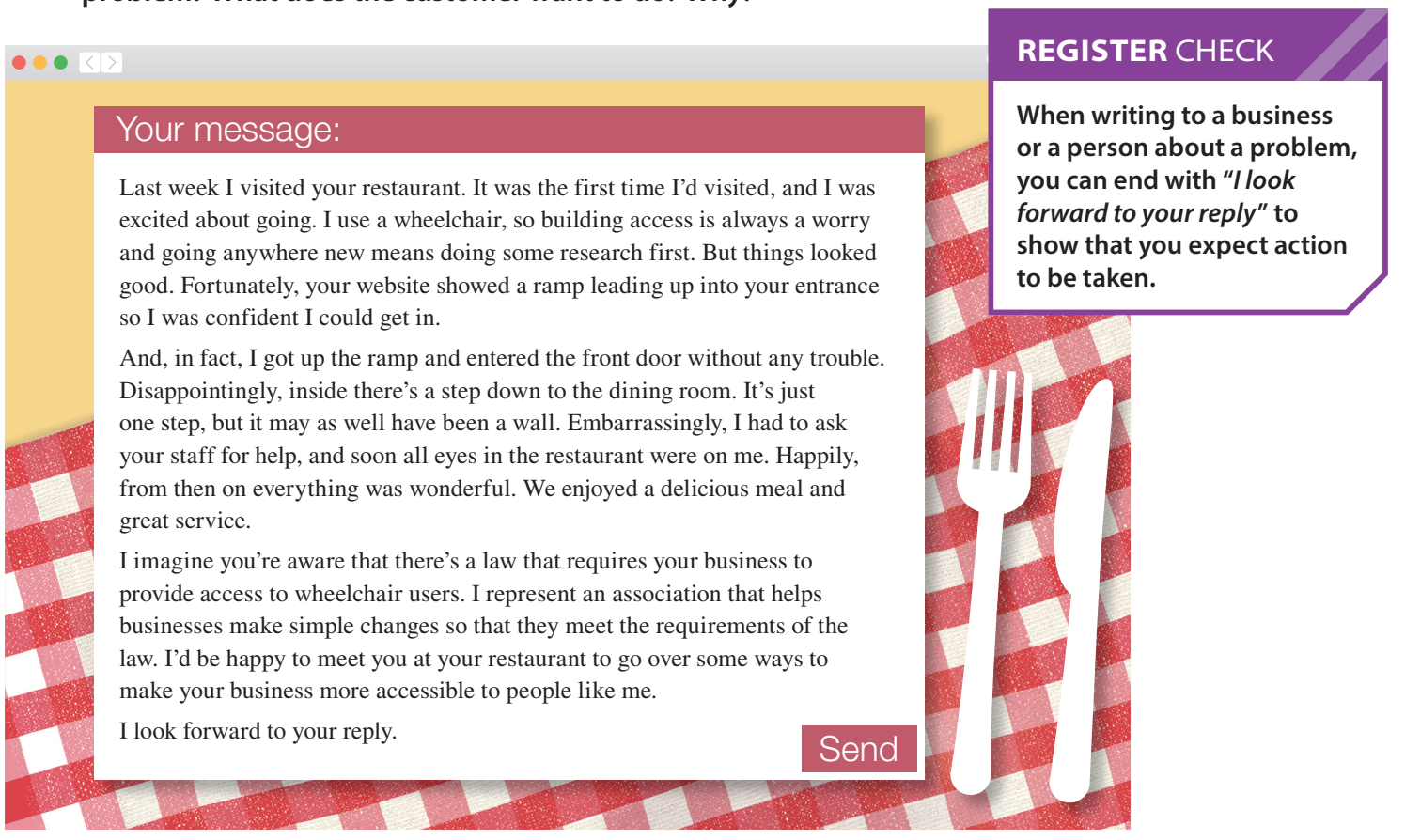 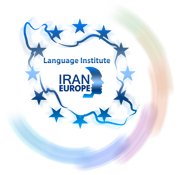 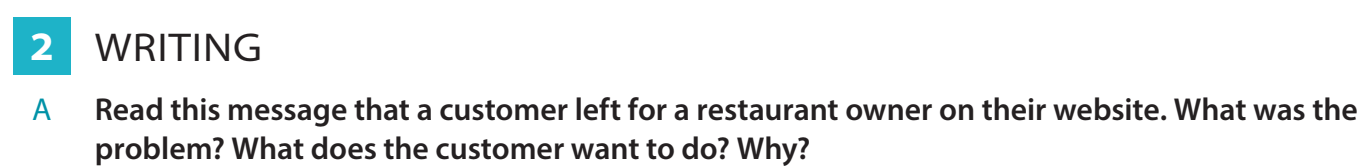 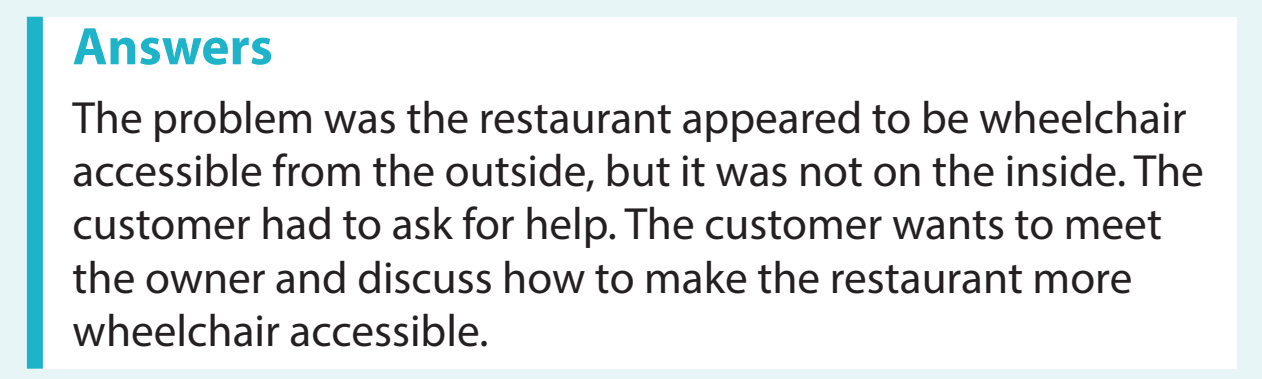 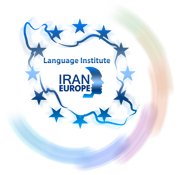 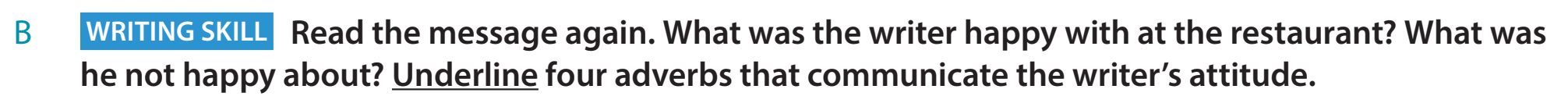 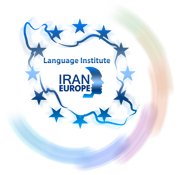 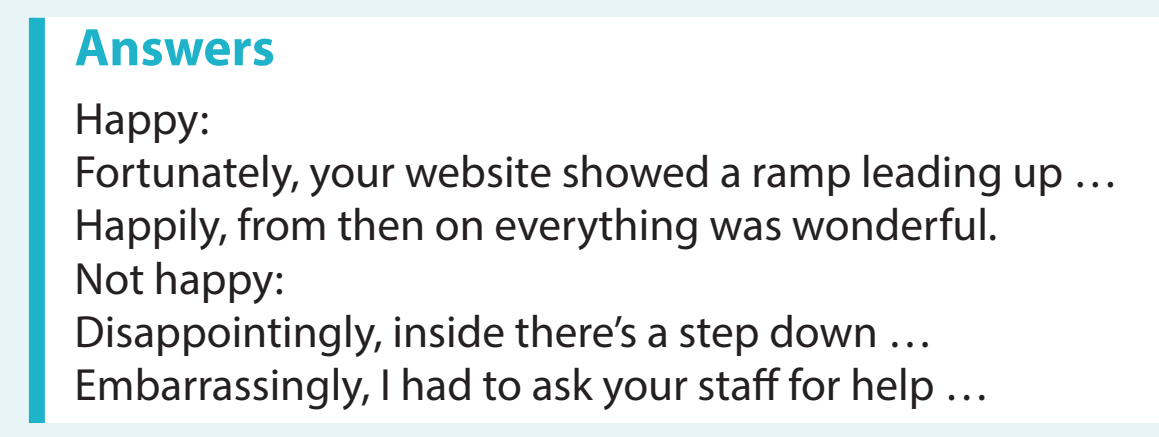 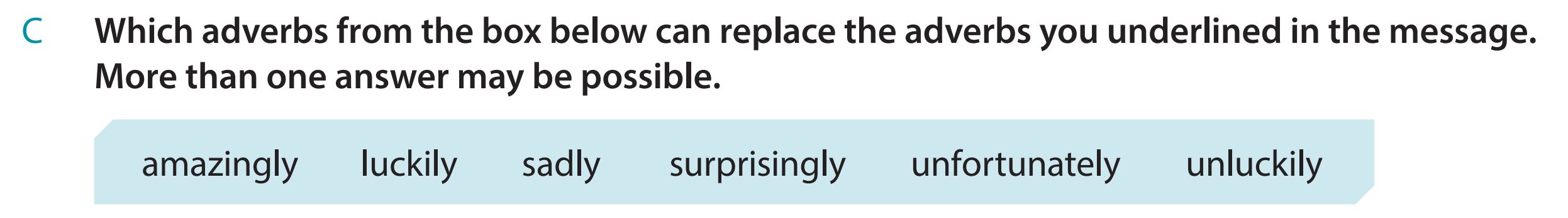 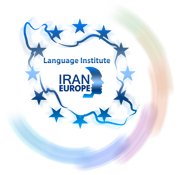 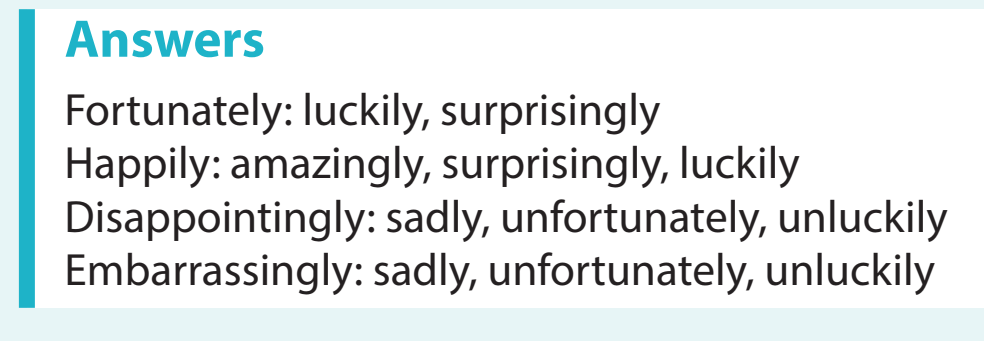 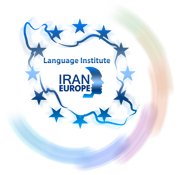 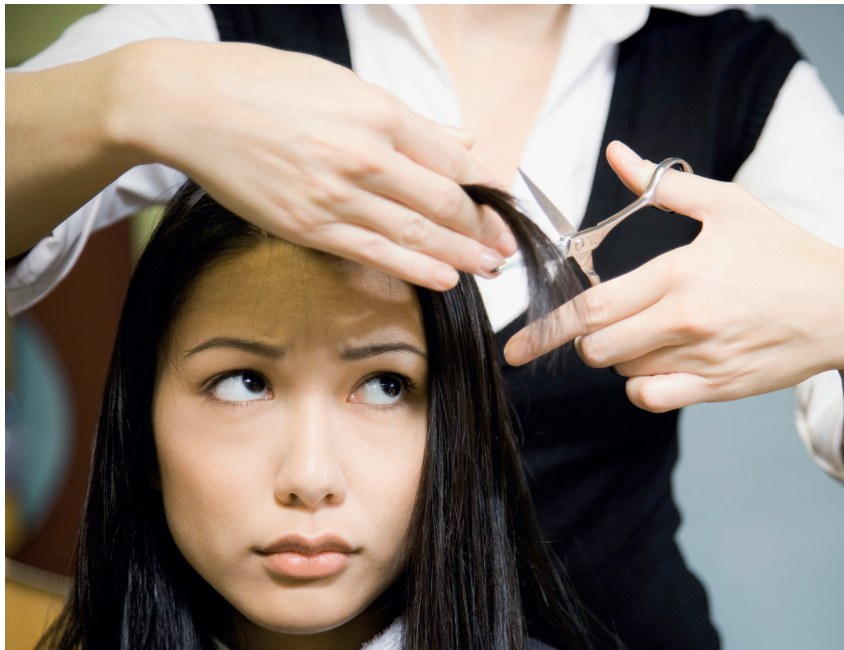 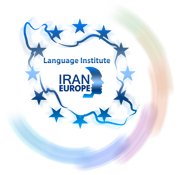 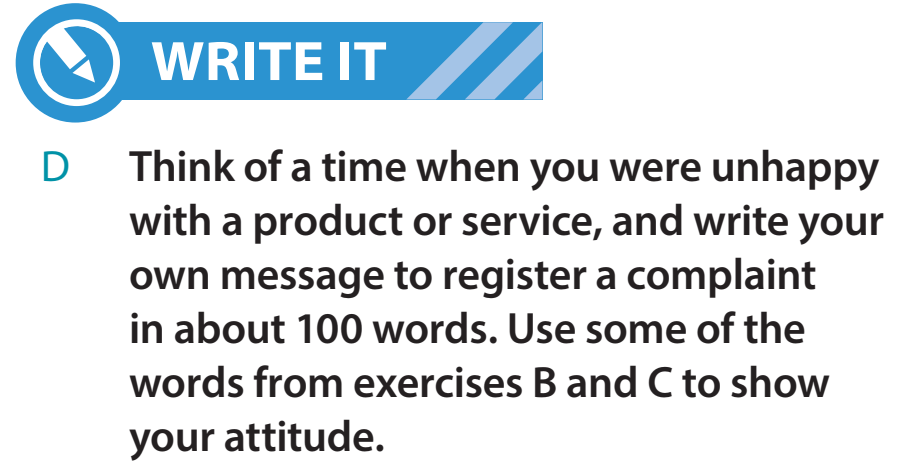 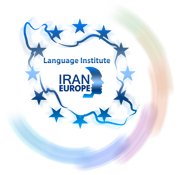 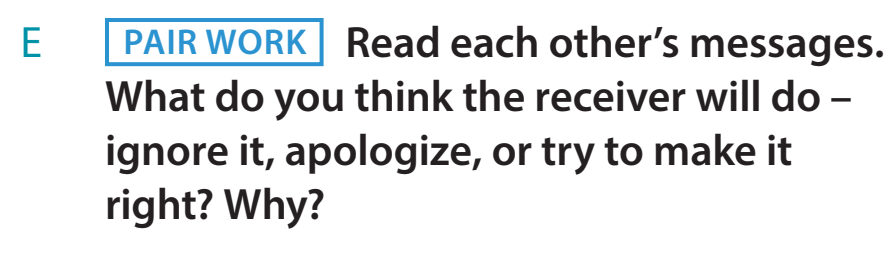 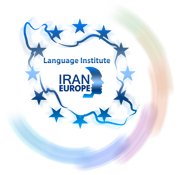 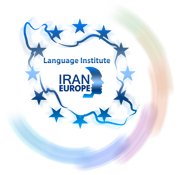